Program
09:30 Registrering, kaffe, fika

09:45 Länsstyrelsen hälsar välkommen, introduktion
Linda Sjögren, projektledare, Länsstyrelsen i Dalarnas län 

10:00 Scenario som når klimatmålet på ett hållbart sätt, regionaliseringsmodell och åtgärdspotentialer i Dalarna samt kunskapsunderlag
Håkan Johansson, nationell samordnare för energi- och klimatfrågor

10:40 Pågående arbete relaterat till ”Transporteffektiv samhällsplanering”
– Trafikverket region Mitt – Tina Sahlander – samordnande samhällsplanerare– Region Dalarna – Kent Söderlund – infrastrukturstrateg– Länsstyrelsen Dalarna – Ulrika Westholm, energi- och klimatstrateg, Linda Sjögren projektledare Hållsam, Gittan Matsson, projektledare Hela Dalarna cyklar 2.0

11:30 Lunch

12:15 Workshop 1

13:00 Mobilitetsåtgärder i samhällsplaneringen, inklusive exempel– Trivector – Sara Malm – trafikplanerare
13:45 Workshop 2, del 1

14:30 Fika

14:45 Workshop 2, del 2

15:45 Dagen avslutas
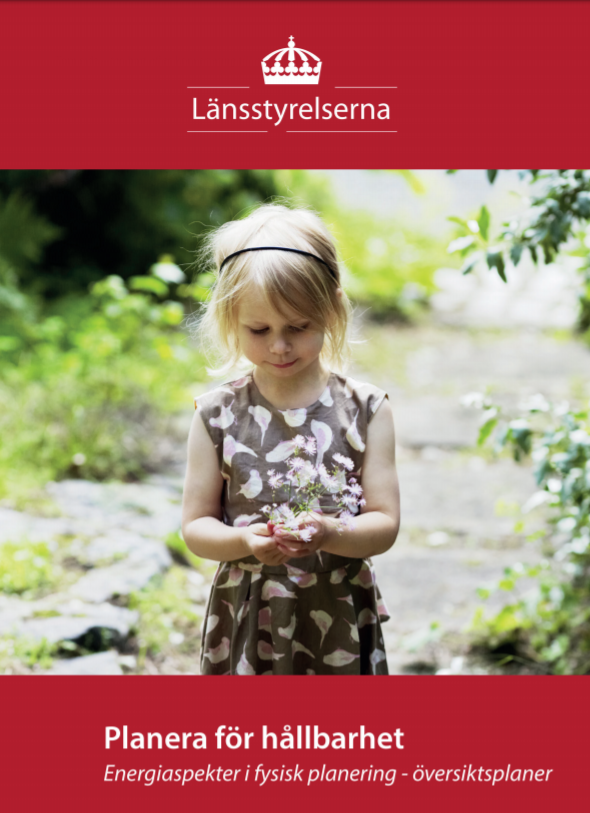